https://www.mpsv.cz/cs/31749
Praha 2017 - proběhla mezinárodní konference na téma Stárnutí a veřejný prostor
Aktivní senioři - v Helsinkách a ve střední Evropě
"Stárnutí a veřejný prostor"
25. září 2017 v Praze
József Veress
(Z anglického originálu přeložil Ing.Milan Melek)
TÉMATA
Aktivní komunita seniorů jako „nové téma našeho života“
CedarNet - starší občané jako sociální aktivum
Lopukkiri – samo-organizující se vzájemná péče v Helsinkách
.
Aktivní senioři
Finská asociace simultánně
Výstavba 9 poschoďové budovy v novém okrese Helsinek
Systematické budování společenství
Společné vytváření vhodného prostředí pro péči, která umožní
Zdravé a aktivní stárnutí ve velkém městě
Samo-organizující se systém vzájemné péče
Navrhnout nového přístupu pro Finsko - druhá nejrychleji stárnoucí rozvinutá společnost (po Japonsku)
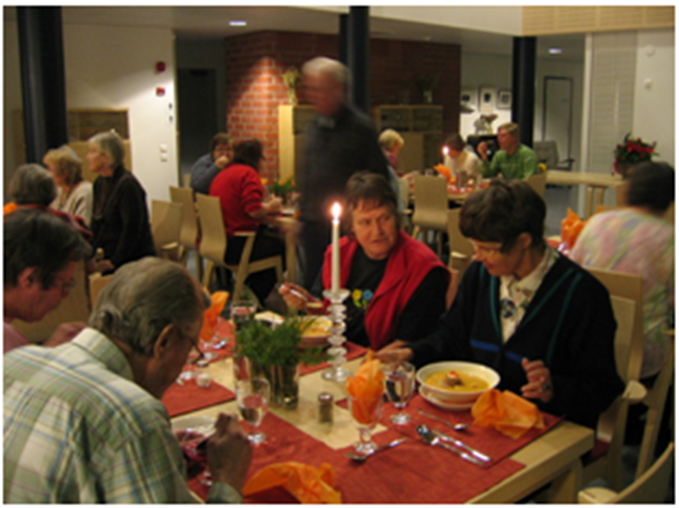 Zaměření na:
Zajistění smysluplného a důstojného života ve stáří
Nabídku alternativního modelu sebeorganizující se vzájemné péče
Zabránění tomu, aby se "uživatelé služeb péče" stali pasivními a často nedůstojnými objekty takovéto péče
Koncepce
„Loppukiri je první domov pro seniory ve Finsku, kde každý obyvatel patří do pracovní skupiny, a má tak pocit, že je pro komunitu důležitý. Nejsou zde žádní zaměstnanci, a proto pracují všichni skutečně ve prospěch komunity a nezabývají se zbytečnostmi. To vede k posílení aktivitního přístupu jednotlivců a jejich samostatné tvorbě iniciativ. "(100-20-28-5: 5)
Aktivní, smysluplný a důstojný život ve stáří
"Doufáme, že právě projekt Loppukiri dokazuje, že stárnutí může být významným zdrojem pro společnost. Nechceme, abychom my, starší občané, byli pouze nedobrovolným předmětem rozhodování, ale abychom byli aktéry v našem vlastním životě “ (100-20-28-5:4)
Motivy
"Cílem projektu Loppukiri bylo vyvinout pro seniory alternativní model života, který by byl založen na spolupráci a smyslu pro komunitu. Projekt zahájil brainstorming  se soukromníky, kteří se chtěli plně starat o svůj život i ve stáří.  Finský systém sociálního zabezpečení byl v krizi a malá skupina žen se rozhodla najít řešení. Začaly aktivně hledat způsob, jak stárnout podle svých představ. Založily Asociaci aktivních seniorů a začaly pracovat na návrhu bydlení pro seniory ... "
Jednotlivé kroky
"... našly místo pro realizaci, poté vytvořily model komunitního bydlení. Také musely najít obyvatele, kteří budou ochotni sdílet společné prostory a spolupracovat na společných cílech. A v neposlední řadě musely najít architekta a stavitele, aby si pro sebe nechaly postavit panelový dům, a nalézt způsob, jak své jedinečné myšlenky předat budoucím obyvatelům. To ve Finsku představovalo zcela nový způsob jednání, ale sen se stal realitou. Skupina starších osob, tvořenou převážně ženami, realizovala stavbu domu a vytvořila dobře fungující komunitu„ (100-20-27-8:6)
Řešení problémů
"Opakovaně se objevovaly problémy s financováním projektu a hledáním obyvatel ... Tyto potíže vyřešil brainstorming a kreativní myšlení. Začali jsme tímto způsobem řešit problémy obecně, a jednáme tak i nyní, kdy již žijeme v Loppukiri. Tyto metody jsou v současné době cennými zdroji a často se využívají k vyřešení problémů naší komunity "(100-20-27-8:3-4)
"Stát se subjektem svého života"
Aktivní senioři vytvořili pracovní skupiny v rámci svého nového projektu, který představil Loppukiri jako „cílový sprint", aby vypracovali řešení pro nevyhnutelné výzvy, které mohou vznikat s přibývajícím věkem a potenciálními zdravotními problémy.
Politiky související se stárnutím jsou hluboce emancipační
Je důležité překonat posedlost úsporami
Závěr
Nikdy se nevzdávej!
.
KONCEPT CEDARNET – STARŠÍ OBČANÉ JAKO SOCIÁLNÍ aktivum
Kontext
Naše společnost - a města - jsou většinou nepřipravené pro zajištění potřeb a mobilizaci kapacit pro stárnoucí populaci
Napětí mezi generacemi, nedostatek spolupráce, nespokojenost
Špatné ukazatele zdraví starších osob, přetížená zdravotní péče a nepřipravený sociální systém
Stárnutí a starší lidé – vnímané jako rostoucí sociální odpovědnost, ale ne jako pozitivum
Problém stárnutí na trhu práce:
stres a předsudky na pracovišti
syndrom vyhoření
ztráta výkonnosti
Naše společnosti nejsou schopné vzít v úvahu, a už vůbec ne mobilizovat, využití znalostí a schopností starších občanů
vážné plýtvání důležitými – potenciálními - zdroji
CedarNet
Nová koncepce
vypracovaná Erikou Sárközy a experty Erasmus Institute Budapest
je založena na mezinárodním výzkumu a zkušenostech, vytvořená především pro východní a středoevropská společenství
Cílem je
vytvářet síť (ě) podporující ekosystém, který udržuje osoby podílející se na ekonomickém životě na trhu práce
využít zkušeností starších občanů
"Outsourcing seniorských vědomostí"
Ekosystém – jak zvládnout stárnutí
CedarNet: sociální inovace - model pro vytvoření ekosystému sociálního stárnutí
Cílený ekosystém: nové organizační rámce a operační mechanismy, nové formy tržní spolupráce, institucionální propojení atd.
Problémy – a souvislosti
Threats – and Connections
Nedostatky znalostí a opakované nevýhody
Chudoba
Ztráta zaměstnání a  úkolů
Zdravotní problémy
Finanční problémy
Ztráta kompetence
Izolace
Nedostatek plánů pro
    budoucnost
Ztráta důstojnosti
Tlak na adaptaci v nových podmínkách
Klesající počet obyvatel
Problémy v systému sociální péče, GERIATRICKÁ PÉČE
Rychle rostoucí míra stárnutí a zvyšování podílu starší populace (24-30%)
Demence, Alzheimerova choroba, epidemie
Špatné ukazatele zdraví
Generační konflikty
Nedostatek pracovních sil nezaměstnanost
Snižující se populace na vesnici
Hlavní pilíře konceptu CedarNet
Zkušenosti seniorů = většinou nevyužívané lidské zdroje
Aktivovat, kultivovat a znovuobnovovat kapitál zkušeností starší populace:
Připravit společnost ke změně trendů
Umožnit celoživotní práci jako smysluplnou tvorbu hodnot
Zaměření se na využívání  sociální hodnoty
Hlavním faktorem je mainstreaming managementu seniorských znalostí
CEDARnet
Připravuje se pilotní projekt v Maďarsku.
Plánuje se seminář s odborníky, zainteresovanými stranami, a za účastí zemí Visegrádské čtyřky
představení programu
výměna zkušeností, informace o osvědčených postupech a
diskuze o nezbytných krocích, které přispějí ke změně vzorce myšlení
ARABIANRANTA
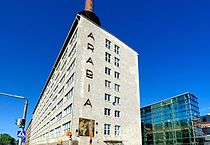 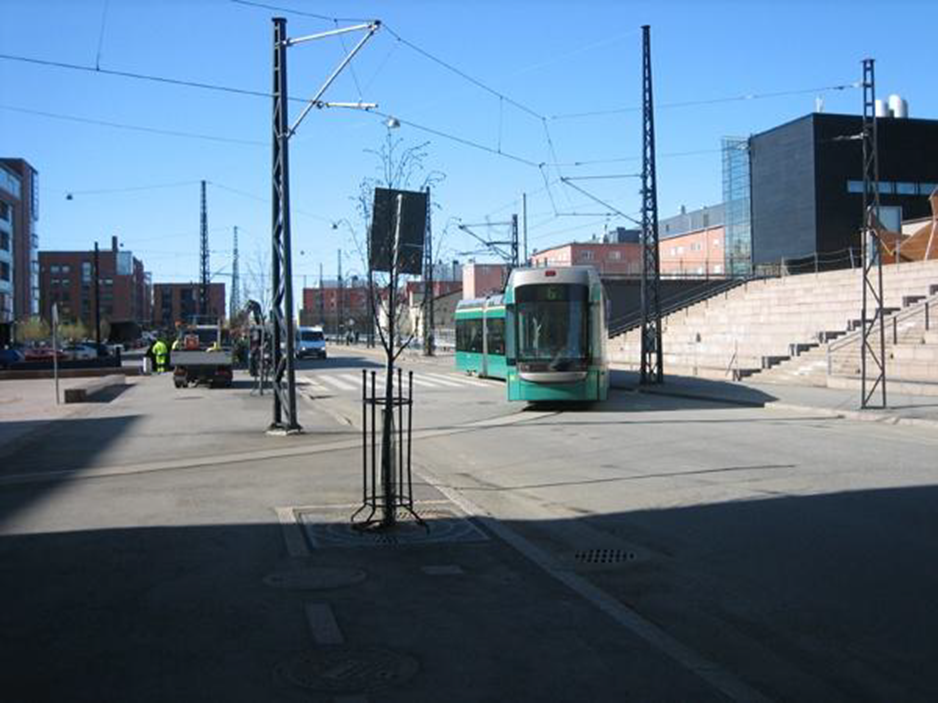 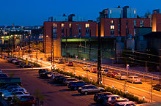 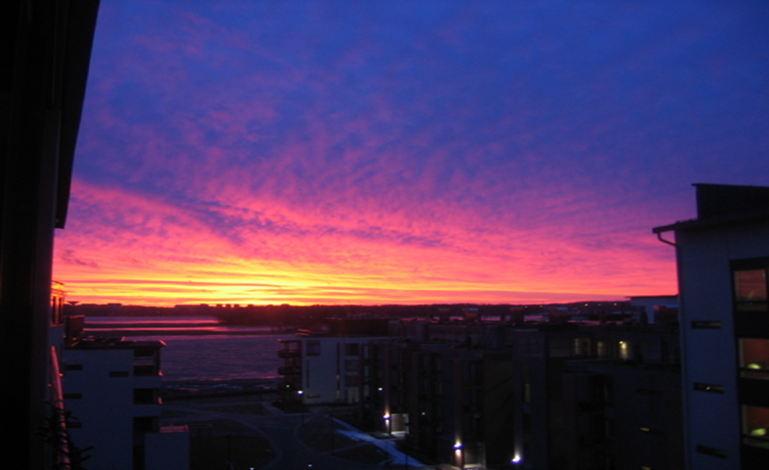 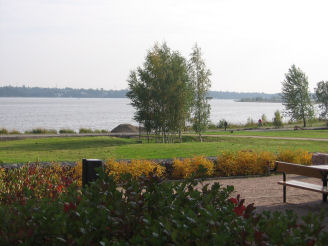 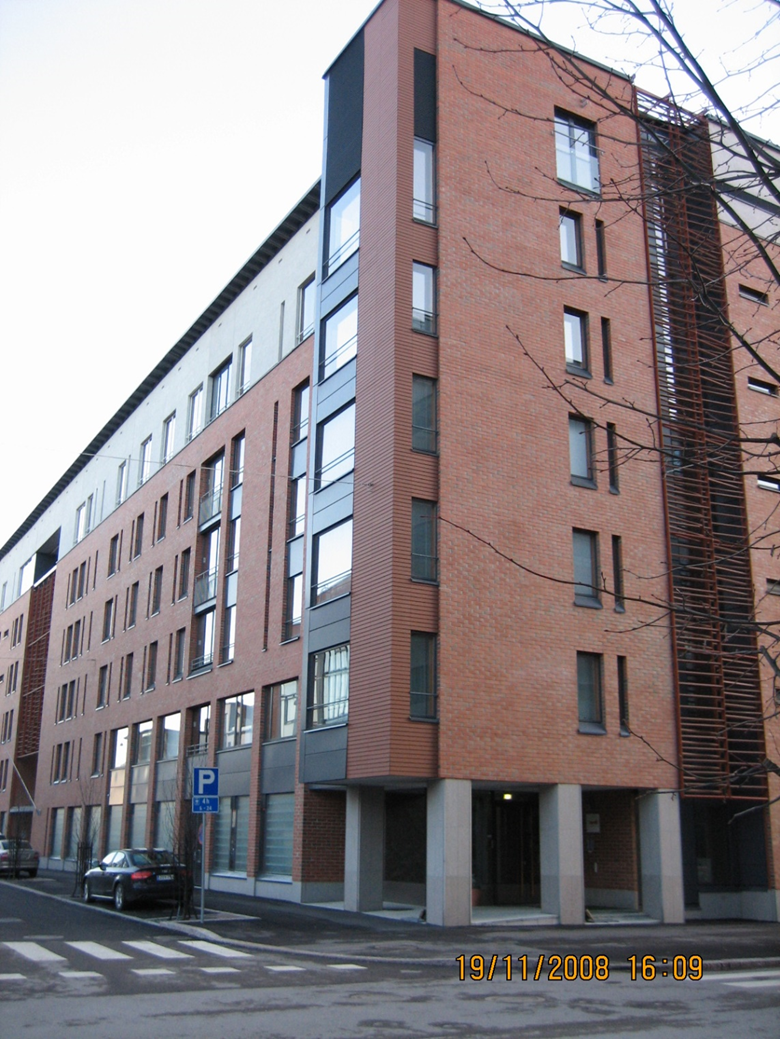 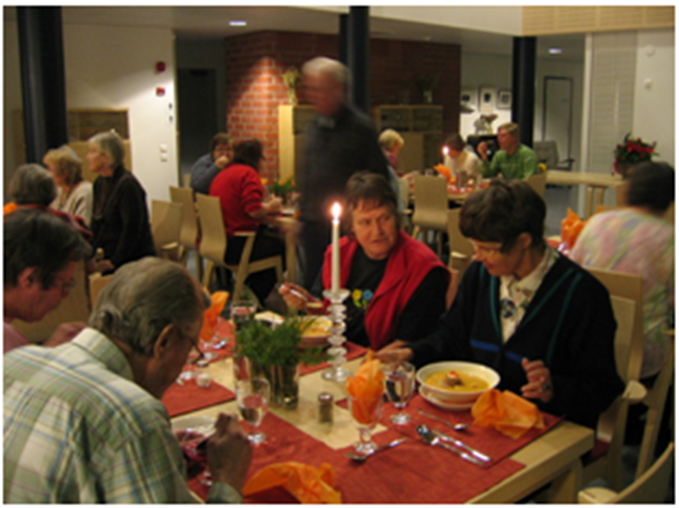 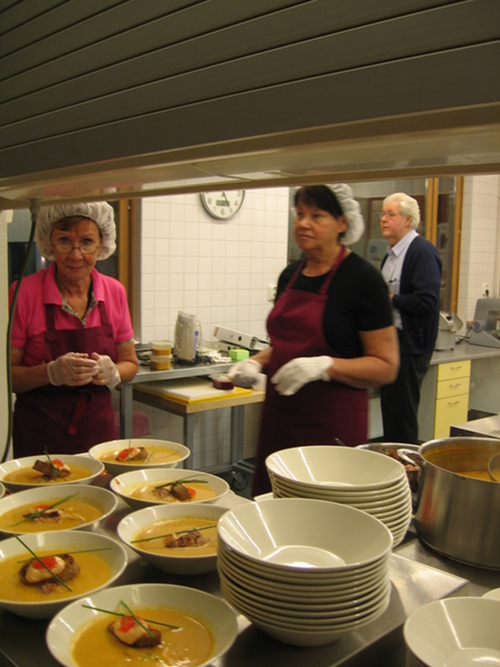 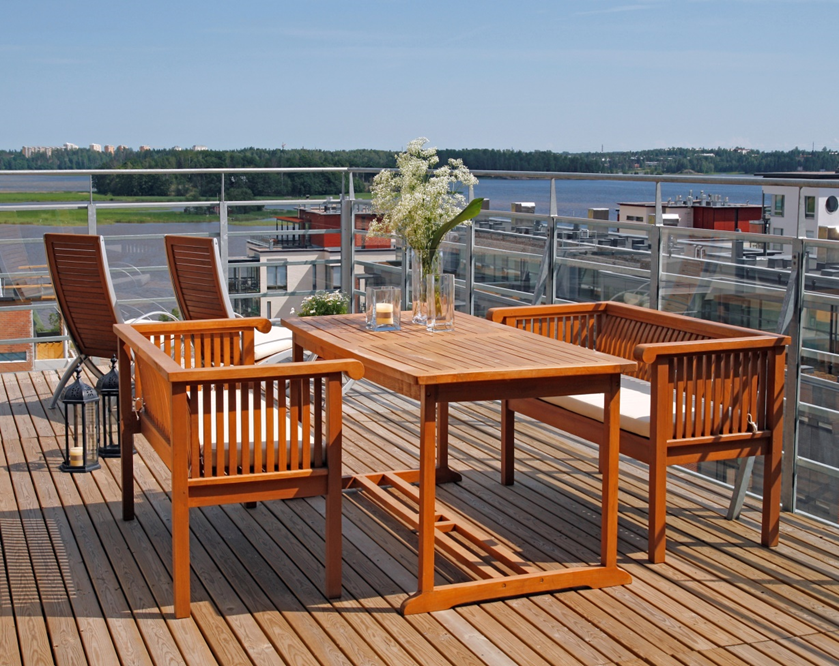 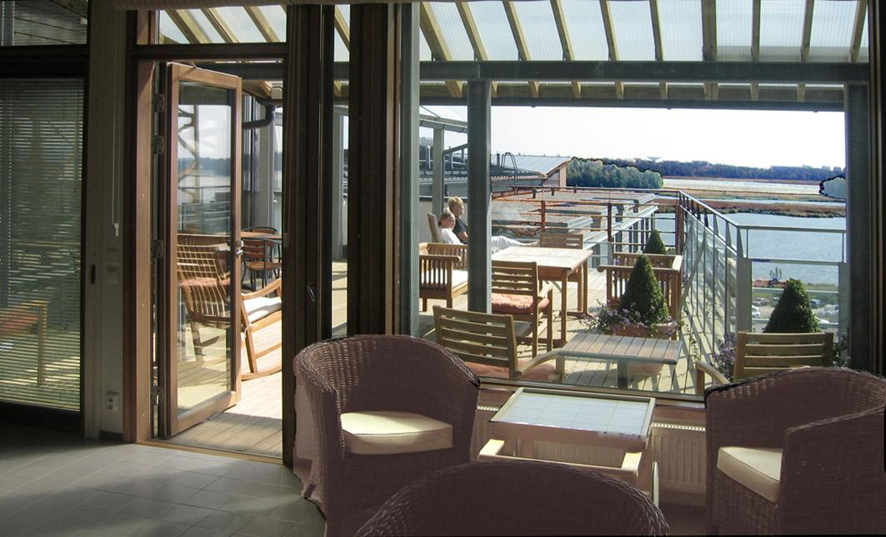 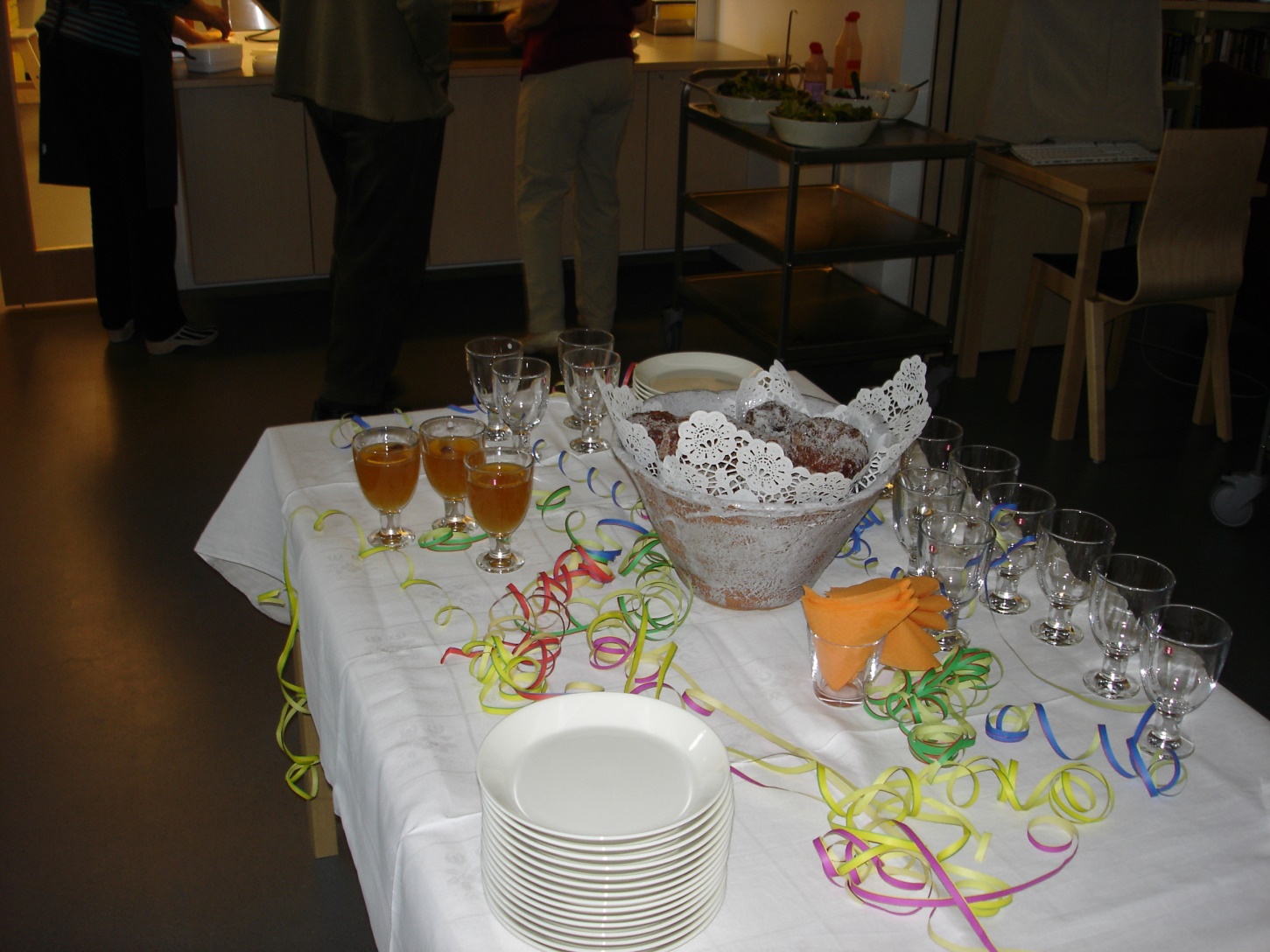 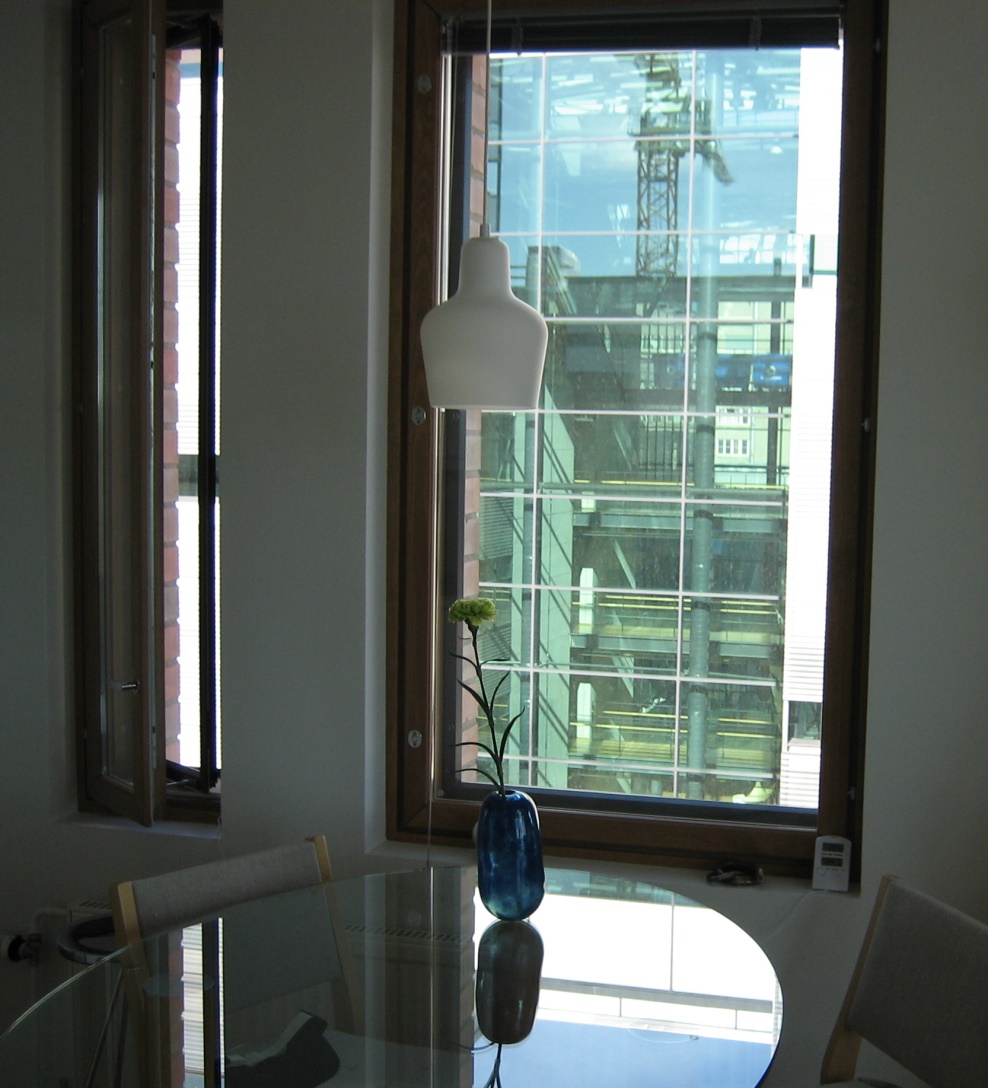 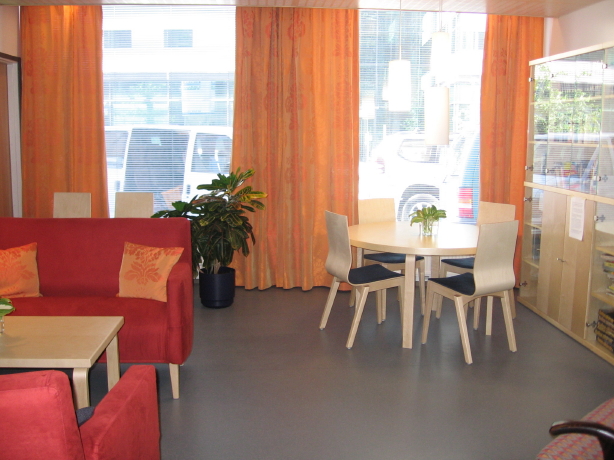 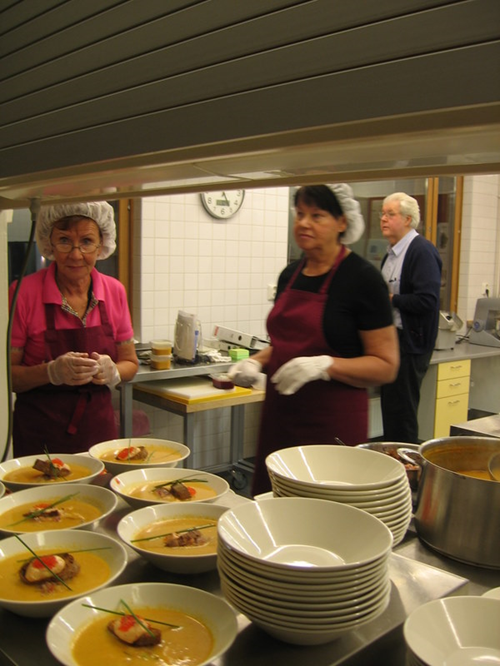